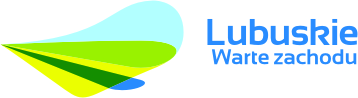 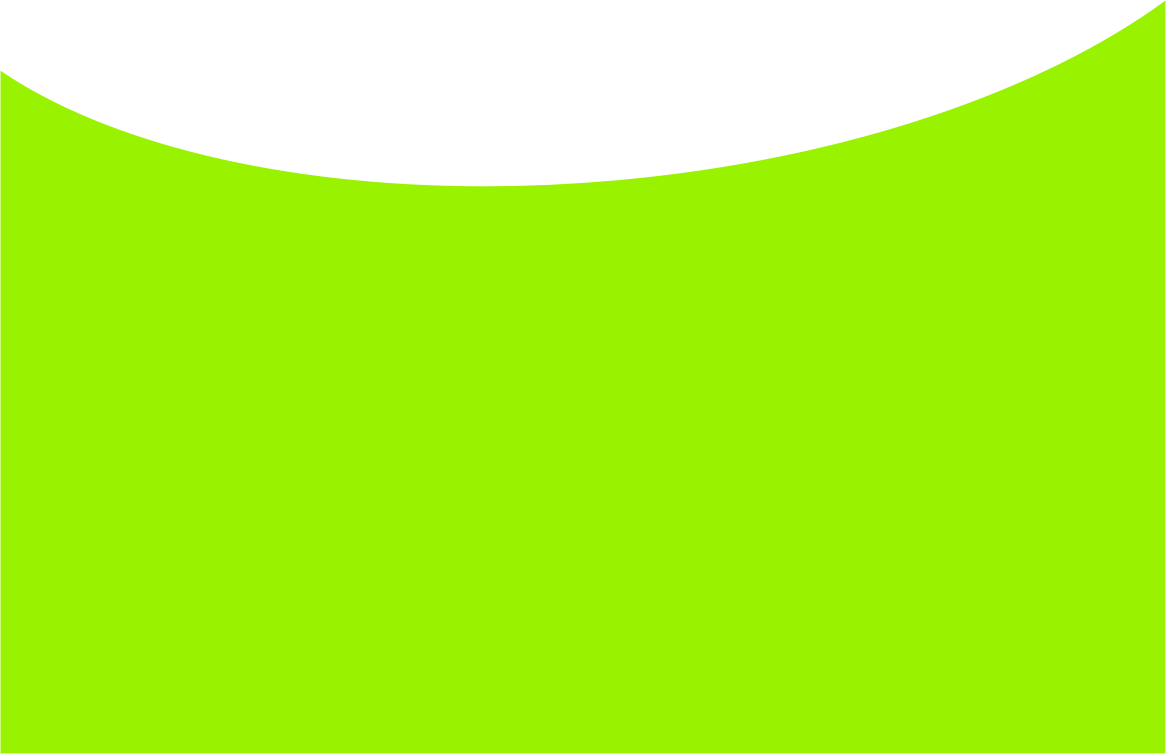 PLAN ZAGOSPODAROWANIAPRZESTRZENNEGO WOJEWÓDZTWA LUBUSKIEGO WRAZ Z PLANAMI ZAGOSPODAROWANIA PRZESTRZENNEGO MIEJSKIEGO OBSZARU FUNKCJONALNEGO OŚRODKA WOJEWÓDZKIEGO ZIELONA GÓRA I GORZÓW WLKP.


 Zielona Góra, maj 2017
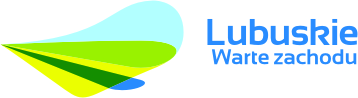 PLAN ZAGOSPODAROWANIA PRZESTRZENNEGO WOJEWÓDZTWA LUBUSKIEGO
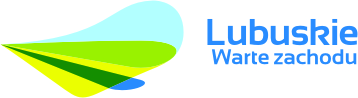 PLAN ZAGOSPODAROWANIA PRZESTRZENNEGO WOJEWÓDZTWA LUBUSKIEGO
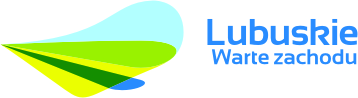 PLAN ZAGOSPODAROWANIA PRZESTRZENNEGO WOJEWÓDZTWA LUBUSKIEGO
PLAN ZAGOSPODAROWANIA PRZESTRZENNEGO WOJEWÓDZTWA LUBUSKIEGO

TOM I
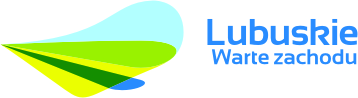 PLAN ZAGOSPODAROWANIA PRZESTRZENNEGO WOJEWÓDZTWA LUBUSKIEGO
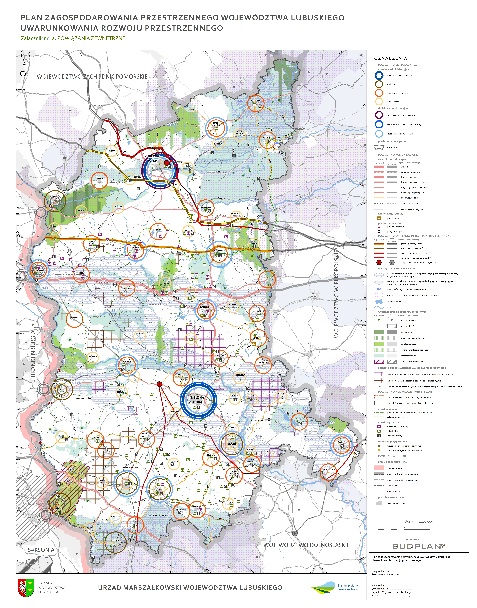 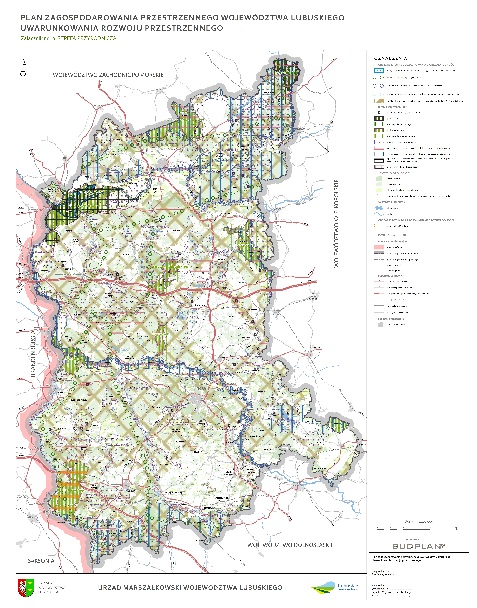 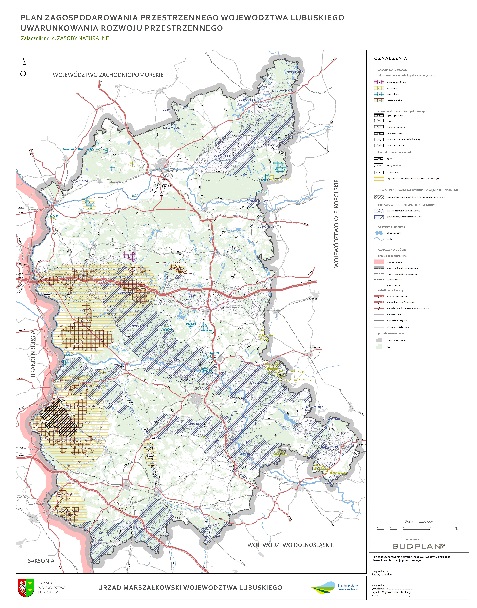 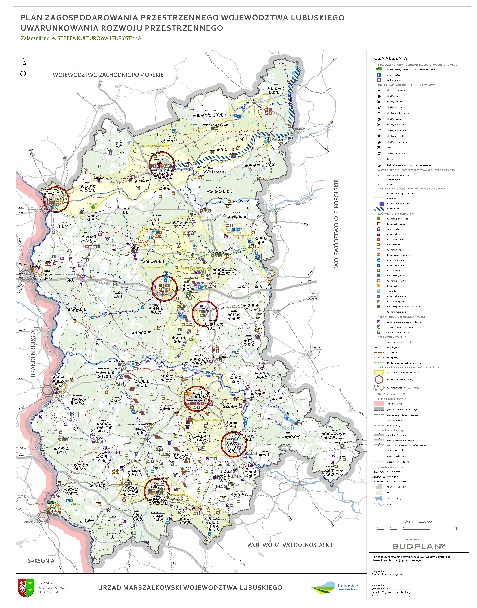 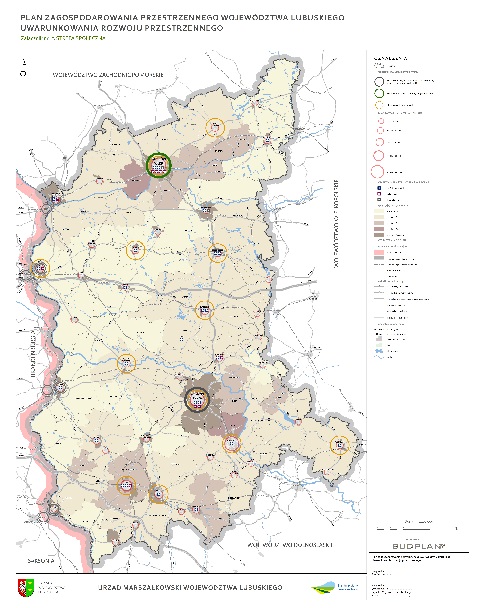 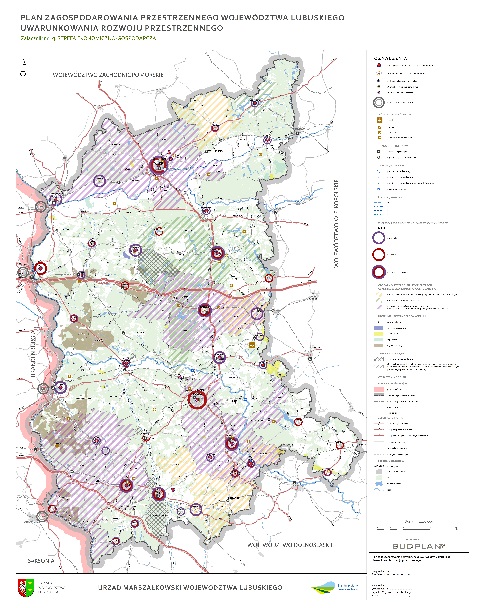 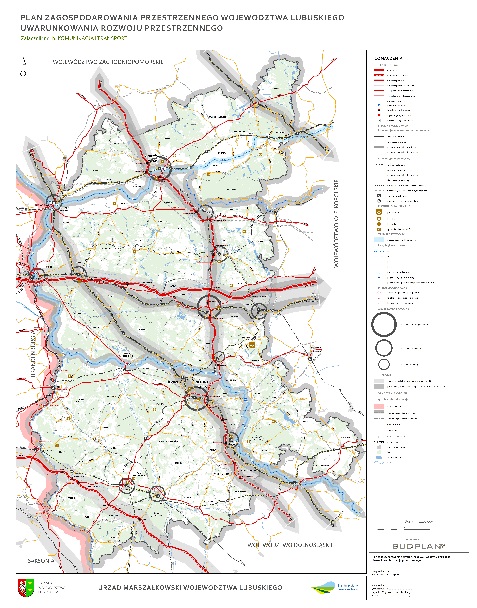 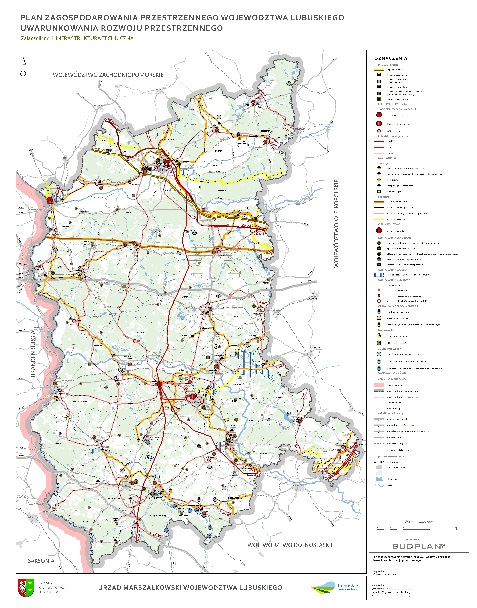 [Speaker Notes: Zgodnie z ustawą o planowaniu i zagospodarowaniu przestrzennym organy samorządu województwa sporządzają plan zagospodarowania przestrzennego województwa, w którym, zgodnie z art. 39 ust. 3 pkt 4, określa się granice i zasady zagospodarowania obszarów funkcjonalnych o znaczeniu ponadregionalnym oraz, w zależności od potrzeb, granice i zasady zagospodarowania obszarów funkcjonalnych o znaczeniu regionalnym.

Wyznaczanie obszarów funkcjonalnych ma na celu prowadzenie działań skierowanych do obszarów, które charakteryzują się wspólnymi cechami geograficznymi, społeczno-gospodarczymi czy przestrzennymi. Obszary funkcjonalne mogą wywodzić się ze wspólnych dla danego terytorium potencjałów, kierunków rozwoju i powiązań funkcjonalnych, jak i szczególnych problemów oraz barier rozwojowych. Określenie obszarów funkcjonalnych powinno służyć zarówno wykorzystaniu ich potencjałów, jak i podejmowaniu zintegrowanych działań w celu rozwiązywania problemów występujących w danym obszarze.]
[Speaker Notes: Granice miejskich obszarów funkcjonalnych ośrodków wojewódzkich określono w trzech etapach: 1) przyjęcie wskaźników delimitacyjnych opartych na aktualnych danych statystycznych GUS, które odzwierciedlają powiązania funkcjonalno-przestrzenne, społeczne i gospodarcze między gminami a ośrodkiem wojewódzkim (8 wskaźników); 2) zweryfikowanie wyznaczonych obszarów przez cztery dodatkowe kryteria topologiczne (ciągłości, zwartości, rozłączności, bezpośredniego sąsiedztwa) oraz jedno kryterium nietopologiczne, dotyczące dotychczasowej współpracy międzygminnej; 3) analiza udziału przyjeżdżających do pracy do rdzenia wojewódzkiego obszaru funkcjonalnego.

Dla miejskich obszarów funkcjonalnych ośrodków subregionalnych i lokalnych przyjęto wskaźnik delimitacyjny w postaci liczby mieszkańców. Do MOF OS w drugim etapie zastosowano topologiczną zasadę bezpośredniego sąsiedztwa, zgodnie z którą wyznaczone obszary obejmą gminy wiejskie położone w bezpośrednim sąsiedztwie ośrodków.]
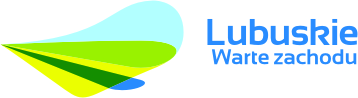 PLAN ZAGOSPODAROWANIA PRZESTRZENNEGO WOJEWÓDZTWA LUBUSKIEGO
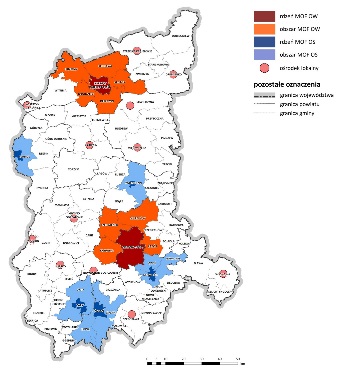 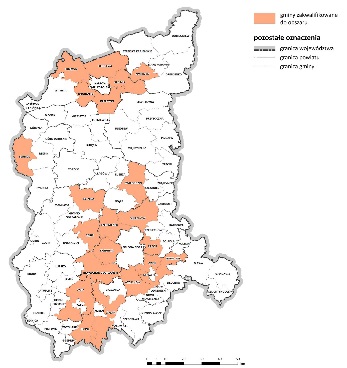 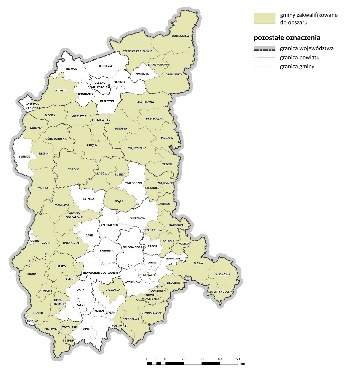 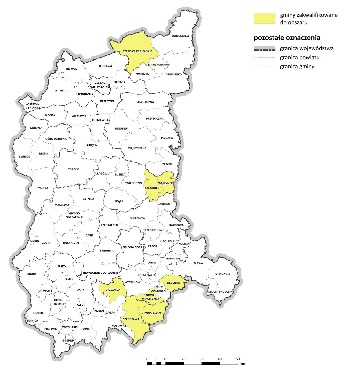 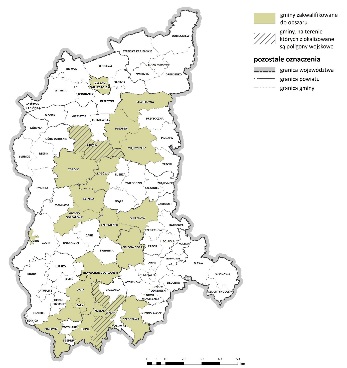 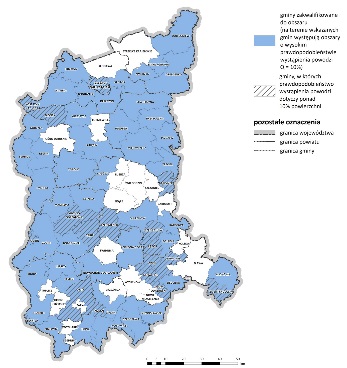 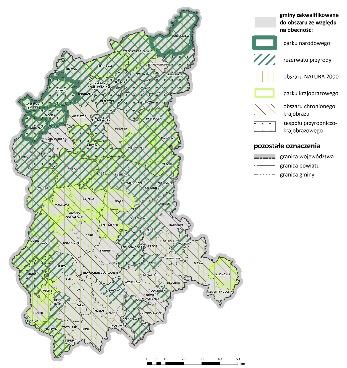 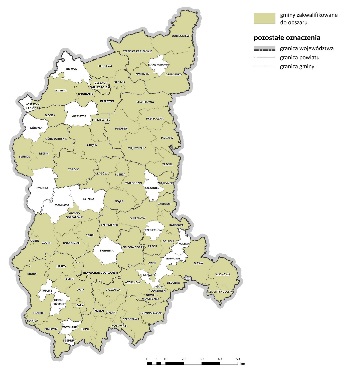 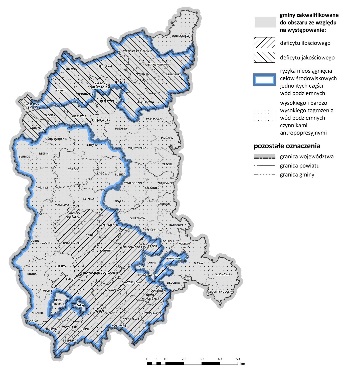 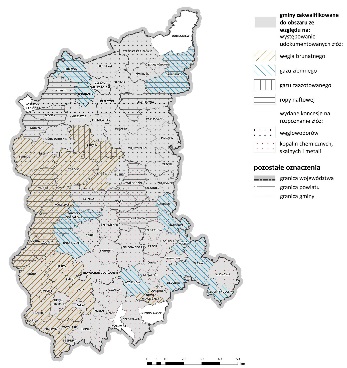 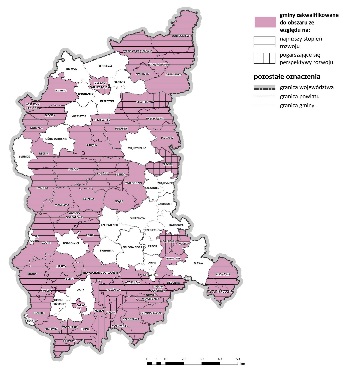 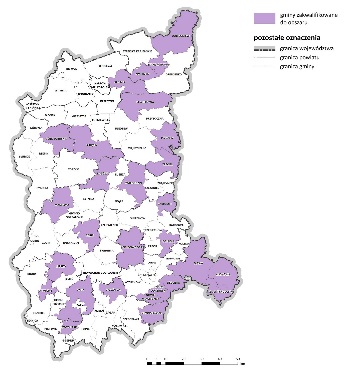 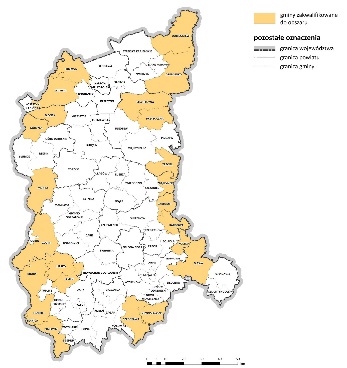 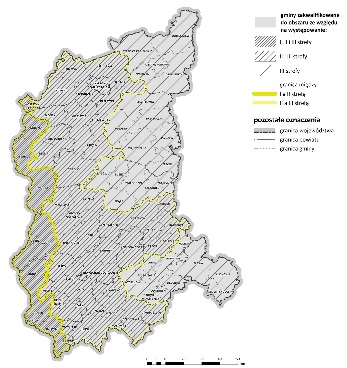 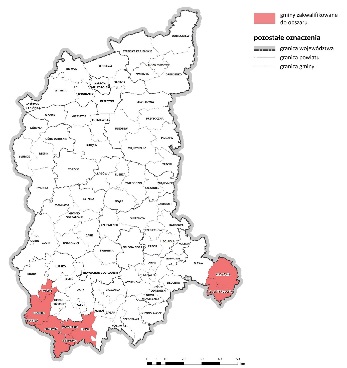 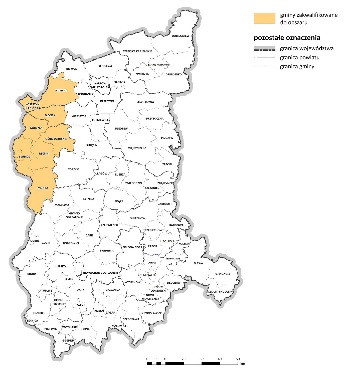 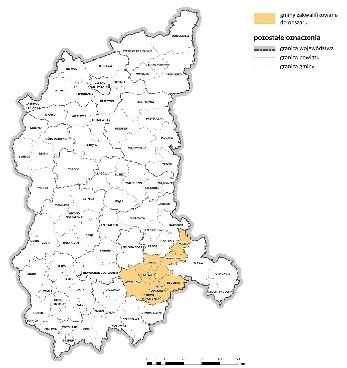 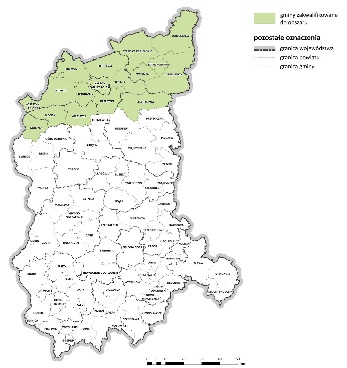 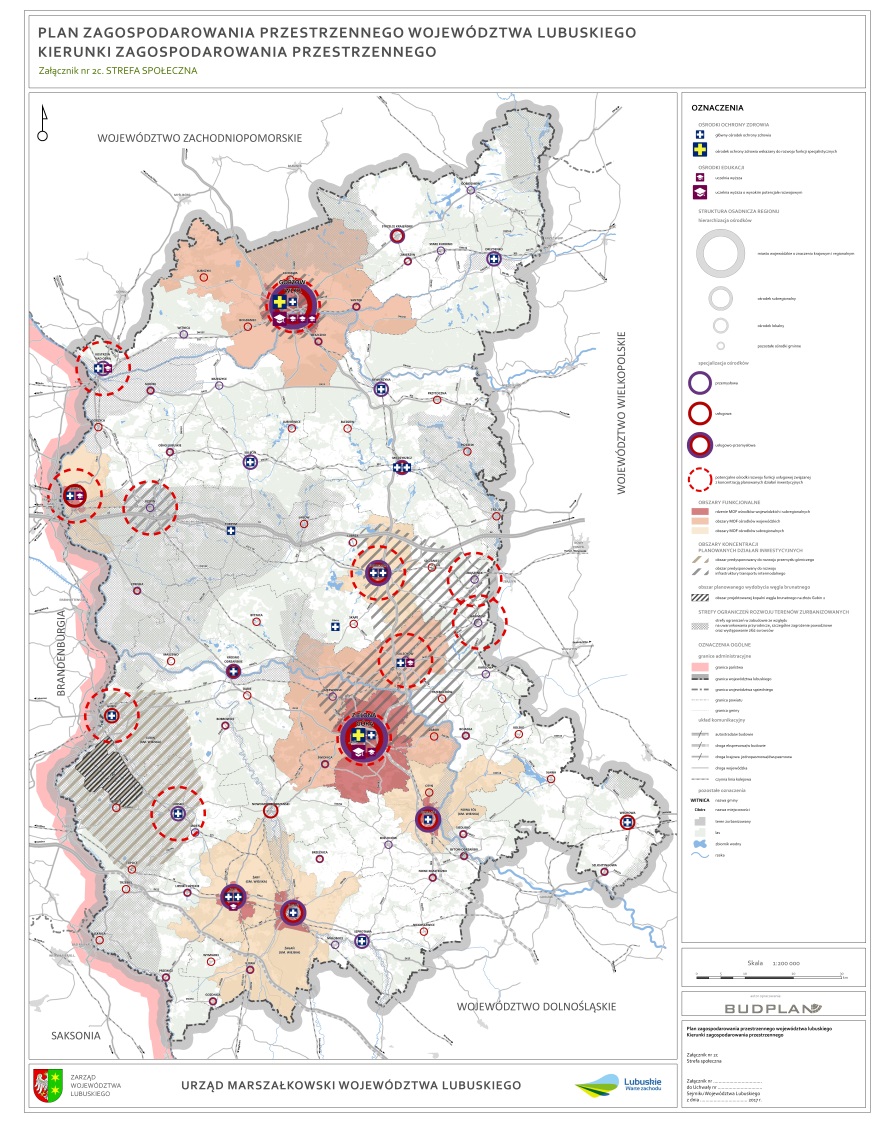 [Speaker Notes: Hierarchiczna struktura sieci osadniczej została oparta na wyznaczonych miejskich obszarach funkcjonalnych ośrodków wojewódzkich, ośrodków subregionalnych i ośrodków lokalnych, a także na pozostałych ośrodkach gminnych. Miejskie obszary funkcjonalne stanowią układy osadnicze o zachowanej ciągłości przestrzennej między ośrodkami miejskimi i powiązanymi z nimi funkcjonalnie strefami zurbanizowanymi. Pozostałe ośrodki gminne stanowią miejsce koncentracji funkcji administracyjnych gminy i pełnią ważną rolę w rozwoju okolicznych terenów. Przyjęta klasyfikacja elementów sieci osadniczej województwa lubuskiego jest zgodna z wytycznymi KPZK 2030 i w znacznej mierze pokrywa się klasyfikacją przyjętą z SRWL 2020 i obecnie obowiązującym PZPWL (zastosowano inne nazewnictwo, w obowiązującym planie nie ma obszarów funkcjonalnych). 

Specjalizacja ośrodków osadniczych została określona na podstawie dominujących, ale nie wyłącznych potencjałów rozwojowych ośrodków (funkcja wiodąca). Ze względu na główne kierunki rozwoju gospodarczego poszczególnych ośrodków wyróżniono trzy podstawowe specjalizacje: ośrodki przemysłowe, ośrodki usługowe bądź ośrodki usługowo-przemysłowe. Zastosowany podział różni się od tego przyjętego w obecnie obowiązującym PZPWL, gdzie klasyfikacji ośrodków dokonano wyłącznie na podstawie funkcji usługowej.

Zrezygnowano z wyznaczania pasm rozwojowych, określonych w obecnie obowiązujących PZPWL, ze względu na brak ich odzwierciedlenia w strukturze funkcjonalno-przestrzennej województwa oraz brak rzeczywistych związków społeczno-gospodarczych w obrębie całości obszarów zaliczonych do pasma, a nie tylko pomiędzy głównymi ośrodkami osadniczymi. Elementem krystalizującym strukturę przestrzenną województwa lubuskiego są miejskie obszary funkcjonalne, które obejmują główne ośrodki miejskie wraz z powiązanymi z nimi funkcjonalnie gminami. Delimitacja tych obszarów została poparta analizą szeregu kryteriów i wskaźników.]
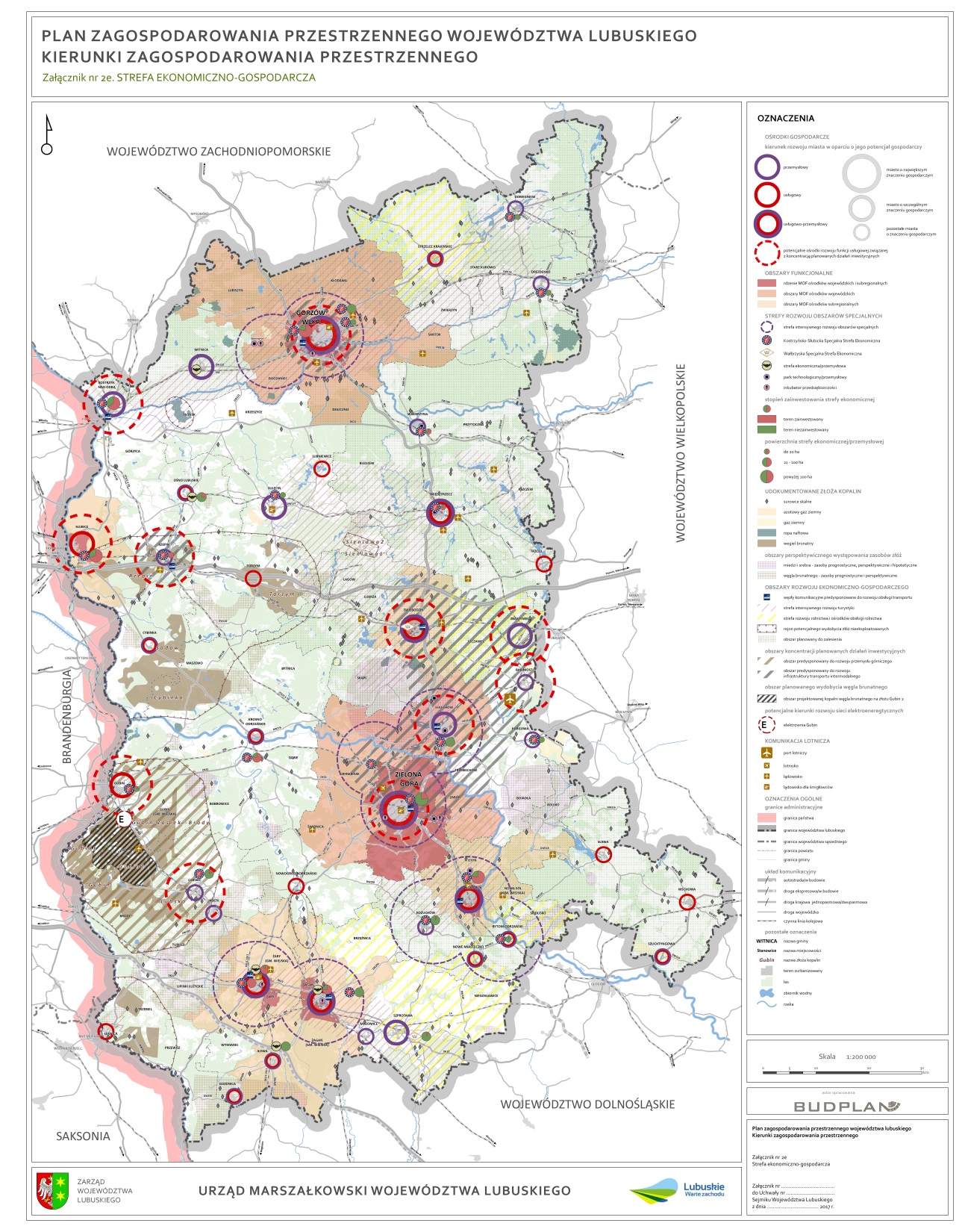 [Speaker Notes: Na podstawie gęstości występowania stref ekonomicznych, ich wielkości oraz stopnia zagospodarowania, a także dostępności do parków technologicznych i inkubatorów przedsiębiorczości wskazano strefy intensywnego rozwoju obszarów specjalnych. 
Rozwój stref ekonomicznych:
podstrefy Kostrzyńsko-Słubickiej Specjalnej Strefy Ekonomicznej o wysokim potencjale inwestycyjnym: Bytom Odrzański, Gorzów Wlkp., Kłodawa, Gubin, Kostrzyn nad Odrą, Kożuchów, Lubsko, Nowa Sól, Santok, Słubice, Sulęcin, Zielona Góra oraz Żagań
podstrefa Wałbrzyskiej Specjalnej Strefy Ekonomicznej w Szprotawie
Legnicka Specjalna Strefa Ekonomiczna w Iłowej
Miejski Obszar Przemysłowy Ośna Lubuskiego

Strefy rozwoju turystyki wyznaczone na podstawie gęstości obiektów turystycznych umożliwiających uprawianie różnych form turystyki, uwarunkowań przyrodniczych, w tym jeziorności terenu oraz dostępności komunikacyjnej.
Zachowanie i ochrona obiektów zabytkowych, wykorzystanie walorów dziedzictwa kulturowego na cele turystyczne. Wskazano obiekty do objęcia szczególną ochroną, w tym Park Mużakowski wpisany na listę UNESCO, a także obiekty, dla których należy podjąć starania o wpisanie na listę UNESCO - pocysterski zespół klasztorny w Gościkowie-Paradyżu oraz poaugustiański zespół klasztorny w Żaganiu i obiekty proponowane do wpisu na listę pomników historii lub utworzenia parku kulturowego.]
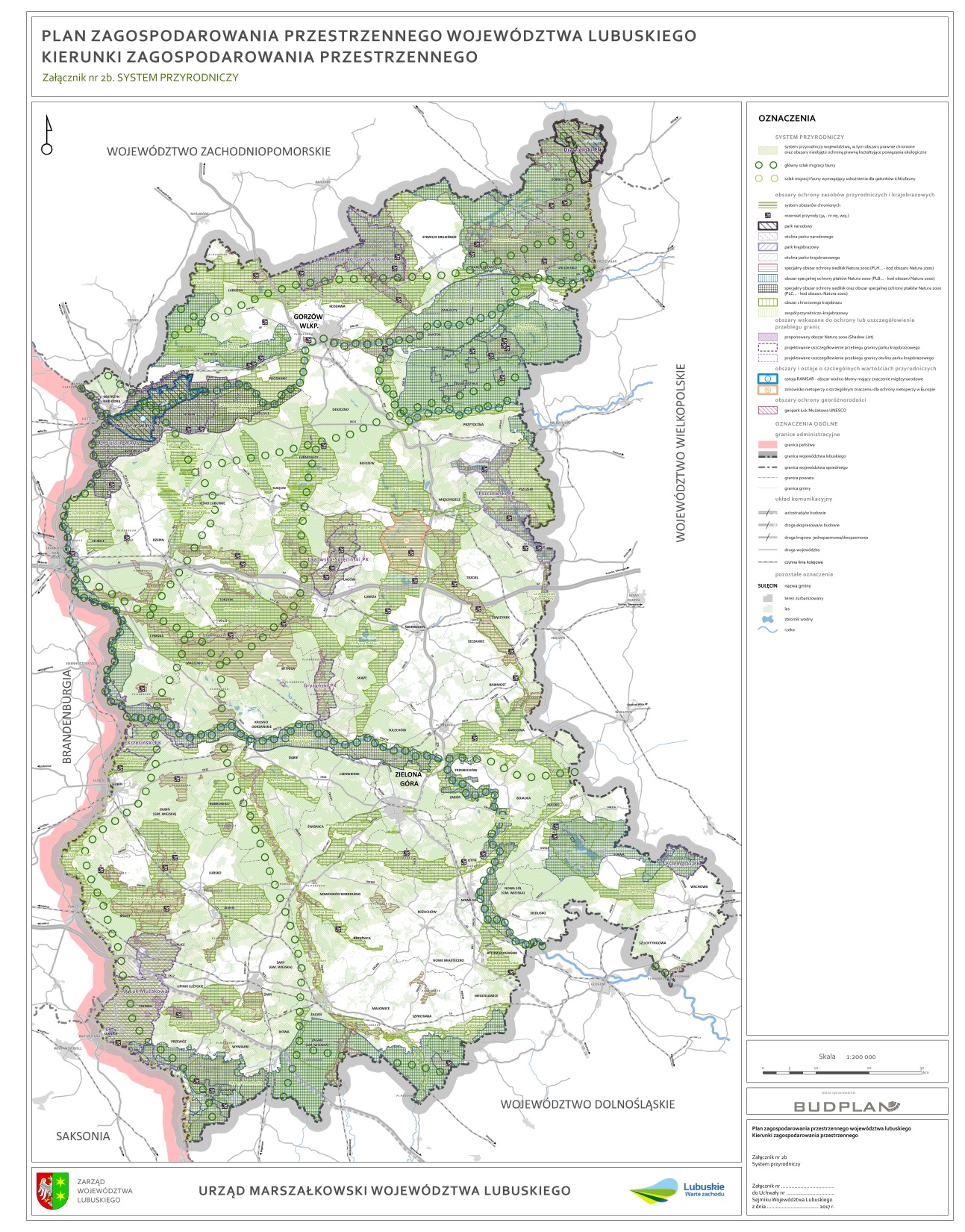 [Speaker Notes: Ochronę zasobów przyrodniczych ujęto systemowo. Uwzględniono obszary objęte ochroną prawną jako podstawowe elementy kształtujące system przyrodniczy województwa oraz wskazano na konieczność zachowania spójności i ciągłości ekologicznej obszarów (najważniejszych kompleksów leśnych – Puszcza Drawska, Puszcza Gorzowska (Barlinecka), Puszcza Notecka, Puszcza Rzepińska (Puszcza Lubuska), Bory Zielonogórskie, Bory Dolnośląskie, korytarzy ekologicznych opartych o doliny rzeczne w tym o znaczeniu międzynarodowym i krajowym – Odra, Warta, Noteć, Drawa).

Ochrona przed powodzią – Plan zarządzania ryzykiem powodziowym dla obszaru dorzecza Odry (MZP, MRP). Uwzględnienie projektowanych obszarów ochronnych GZWP, które będą obowiązywać po przyjęciu odpowiednich rozporządzeń przez dyrektorów RZGW.

Na podstawie oceny znaczenia dla zabezpieczenia potrzeb i bezpieczeństwa surowcowego kraju oraz możliwości rozwoju gospodarczego, wskazano złoża o szczególnych walorach surowcowych, mające znaczenie ogólnokrajowe. Wskazano granicę obszaru projektowanej kopalni węgla brunatnego na udokumentowanym w 2016 r. złożu Gubin 2.
Wskazano hipotetyczne i prognostyczne zasoby występowania złóż miedzi.

Kierunki dotyczące jakości powietrza i ochrony przed hałasem uwzględniają założenia programów i dokumentów nadrzędnych.]
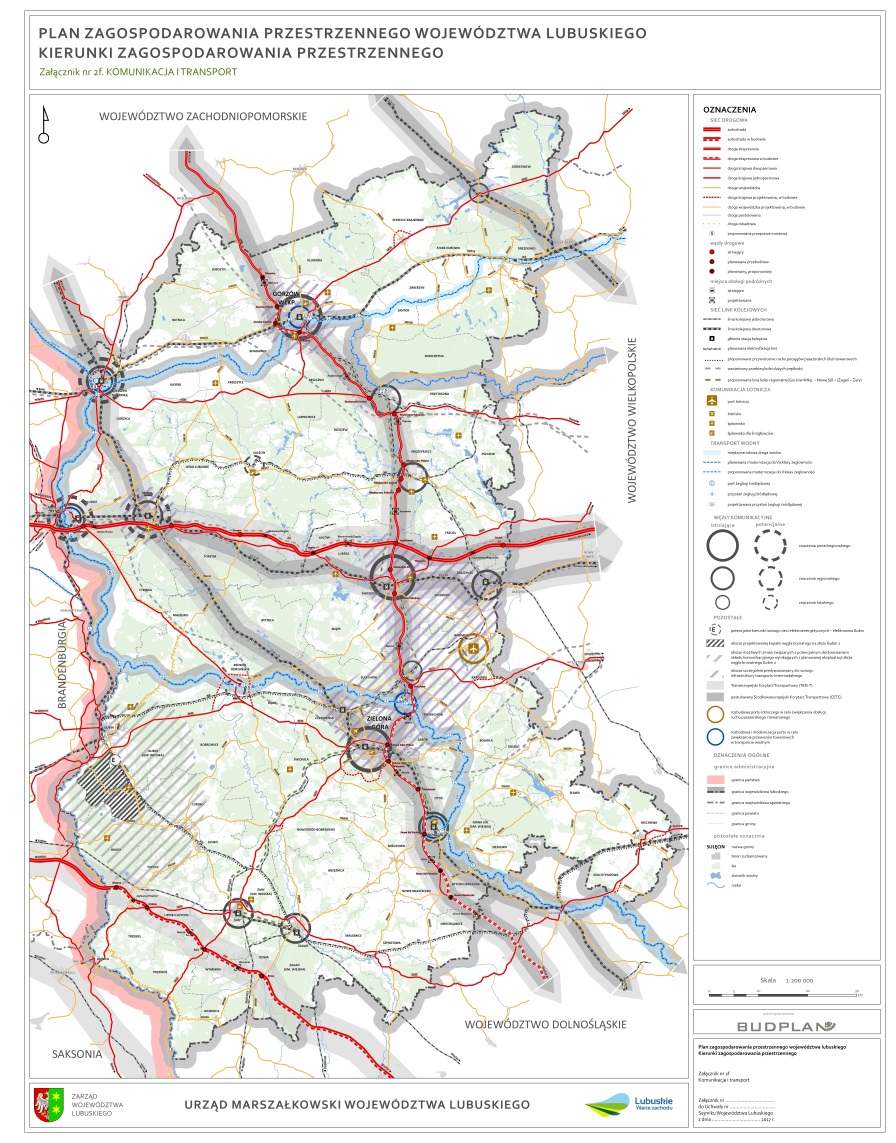 [Speaker Notes: Kontynuacja prac nad drogą S3 i DK18.
Poprawa bezpieczeństwa poprzez budowę obwodnic, w tym również południowego obejścia Zielonej Góry, północnego Gorzowa Wlkp.
Plan uwzględnia wszystkie inwestycje wynikające z Programu Budowy Dróg Krajowych i Planu inwestycji priorytetowych planowanych do realizacji na drogach wojewódzkich w ramach RPO – Lubuskie 2020.

W szerszej perspektywie czasowej proponuje się powstanie nowej linii kolejowej, łączącej Gorzów Wlkp. i Zieloną Górę przez główne ośrodki miejskie regionu tj. Skwierzynę, Międzyrzecz, Świebodzin i Sulechów, z możliwością wykonywania połączeń do Nowej Soli, Żar i Żagania.
W celu zwiększenia kolejowej dostępności komunikacyjnej proponuje się przywrócenie ruchu pasażerskiego na liniach kolejowych: nr 14 na odcinku Żagań – Głogów i Głogów – Leszno;
nr 358 na odcinku Czerwieńsk – Guben (Niemcy), nr 364 na odcinku Rzepin – Międzyrzecz.

Dostosowanie żeglowności Międzynarodowych Dróg Wodnych E30 (Odra) i E70 (Warta – Noteć) do klasy Va. Rozwój portów (Kostrzyn nad Odrą, Gorzów Wlkp., Słubice, Cigacice, Nowa Sól).
Wskazano obszary predysponowane do rozwoju infrastruktury transportu intermodalnego. Zhierarchizowano węzły komunikacyjne, przy uwzględnieniu przewozów pasażerskich i towarowych.]
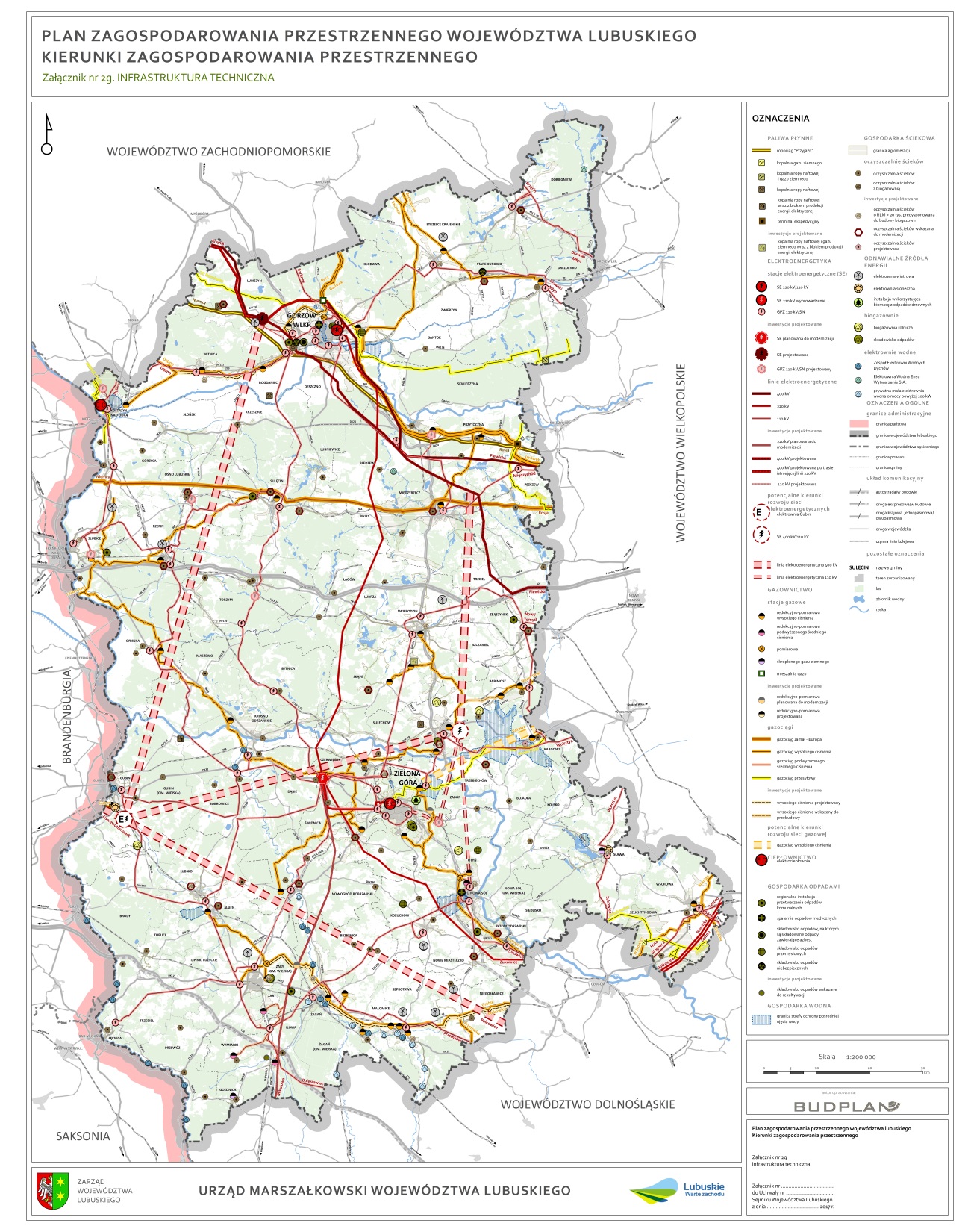 [Speaker Notes: Planowana jest budowa nowego źródła wytwórczego – Elektrowni Gubin, w celu możliwości wyprowadzenia mocy z elektrowni wymagana jest rozbudowa sieci elektroenergetycznej najwyższych napięć. 

Rozwój krajowego systemu przesyłowego. Projekt budowy trzeciego połączenia elektroenergetycznego Polska – Niemcy (GerPol Power Bridge) został podzielony na dwa etapy (zmiana w stosunku do obowiązującego PZPWL). Pierwszy etap obejmuje rozbudowę sieci elektroenergetycznej najwyższych napięć w północnej części województwa. Realizacja drugiego etapu projektu stanowi potencjalny kierunek rozbudowy sieci przesyłowej i nie jest planowana przed 2030 r.
W związku ze wzrostem zapotrzebowania na energię elektryczną odbiorców końcowych wymagany jest rozwój sieci dystrybucyjnej (110 kV), wskazano projektowane linie. 

Planowana jest rozbudowa systemu przesyłowego gazu ziemnego, obejmująca m.in.: budowę gazociągu Kotowo – Zielona Góra (inwestycja towarzysząca inwestycjom w zakresie terminalu w Świnoujściu).

W zakresie oczyszczania ścieków planuje się budowę nowych oczyszczalni, a także modernizację i rozbudowę już istniejących. Oczyszczalnie ścieków o wielkości powyżej 20 tys. RLM są predysponowane do budowy biogazowni.]
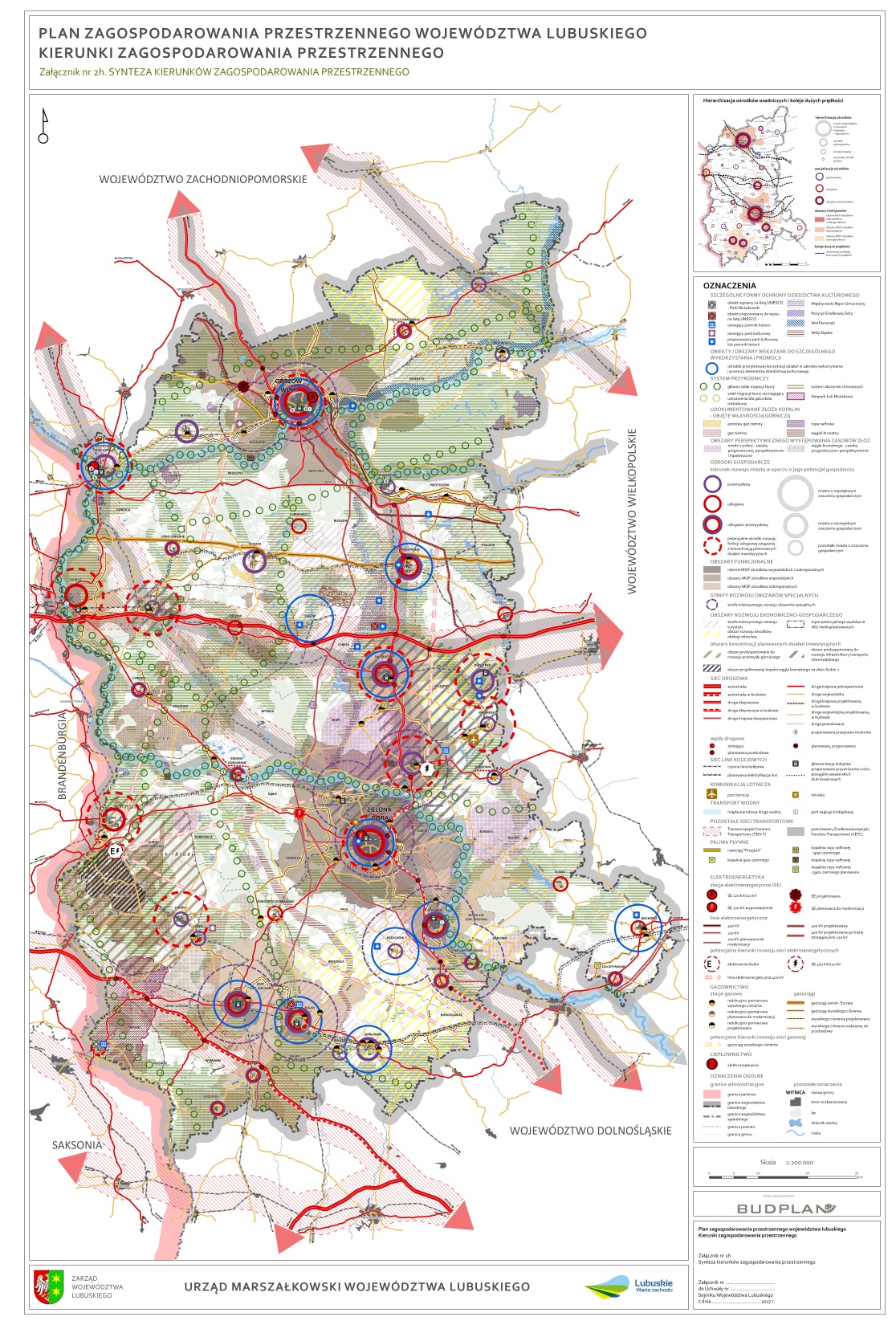 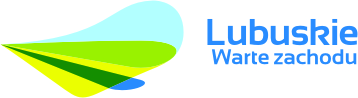 PLAN ZAGOSPODAROWANIA PRZESTRZENNEGO WOJEWÓDZTWA LUBUSKIEGO
PLAN ZAGOSPODAROWANIA PRZESTRZENNEGO MOF OW GORZÓW WLKP.

TOM II
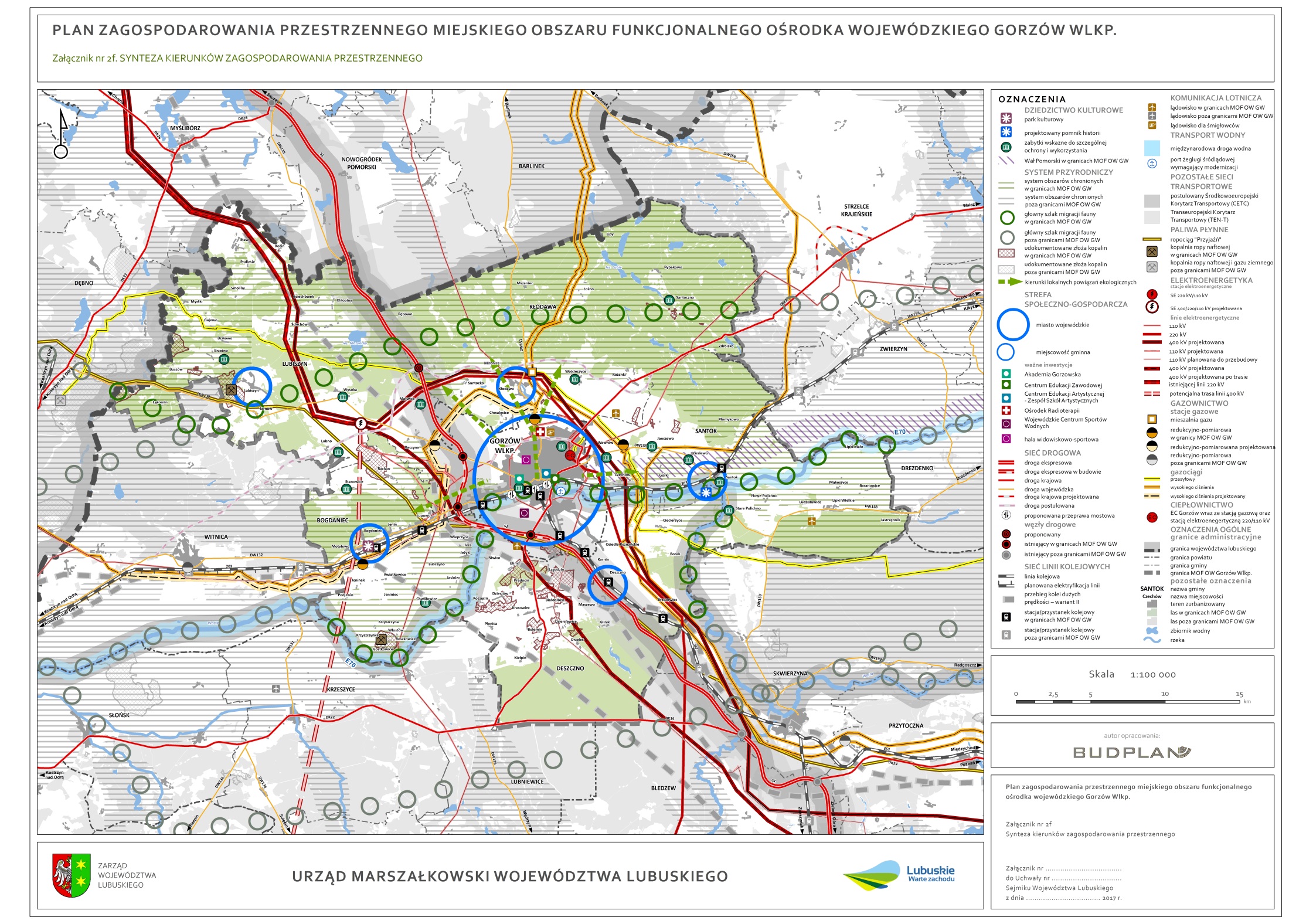 [Speaker Notes: OSADNICTWO
Prowadzenie spójnej polityki kształtowania przestrzeni na obszarze całego MOF OW wymaga odniesienia kwestii planowania przestrzennego nie tylko do indywidualnych jednostek terytorialnych, ale także do stref wykazujących podobne uwarunkowania oraz potencjalne kierunki rozwoju. Wyróżniono następujące strefy funkcjonalno-przestrzenne: strefa śródmiejska, strefa miejska, strefa podmiejska, strefa produkcyjna, strefa zabudowy wiejskiej i rolniczej przestrzeni produkcyjnej, strefa przyrodnicza. Strefy te zostały wyznaczone w oparciu o kierunki zagospodarowania przestrzennego określone w dokumentach planistycznych poszczególnych gmin, jak również w oparciu o zachodzące tendencje kierunków rozwoju przestrzennego terenów zurbanizowanych.

STREFA SPOŁECZNO-EKONOMICZNA
Projektowane podstrefy KSSSE – Gorzów Wlkp., Lubiszyn, Bogdaniec.
Planowane inwestycje:
• Budowa Ośrodka Radioterapii przy Wielospecjalistycznym Szpitalu Wojewódzkim w Gorzowie Wlkp. Sp. z o. o.,
• Akademia im. Jakuba z Paradyża,
• Wojewódzkie Centrum Sportów Wodnych.
Projektowany pomnik historii – Grodzisko w Santoku.
Obszary wskazane do rewitalizacji – miejski, poprzemysłowy, powojskowy w Gorzowie Wlkp.
Obiekty wskazane do włączenia do szlaków turystycznych.

STREFA PRZYRODNICZA
Kształtowanie systemu przyrodniczego w sposób zapewniający spójność z krajową siecią ekologiczną – szczególnie ważny obszar – obszar węzłowy o randze międzynarodowej – Puszcza Gorzowska.
Ochrona korytarzy ekologicznych opartych o doliny rzeczne, w tym dolinę Warty i Noteci oraz lokalne korytarze ekologiczne rzek Kłodawki, Srebrnej, Myśli, Kanału Siedleckiego i Myślańskiego.
Tereny pełniące funkcje przyrodnicze, krajobrazowe i klimatyczne, wskazane zostały jednocześnie do rozwoju funkcji rekreacyjnych.
Na terenie MOF OW nie występują złoża strategiczne, jednak na terenie gmin Lubiszyn i Bogdaniec zlokalizowane jest złoże gazu ziemnego Stanowice, które może zostać zagospodarowane. 

KOMUNIKACJA I TRANSPORT
Budowa północnej obwodnicy Gorzowa Wlkp.
Nowe przeprawy mostowe na Warcie.
Elektryfikacja linii kolejowej 203, potencjalny przebieg Kolei Dużych Prędkości.
Międzynarodowa Droga Wodna E70 [Warta] – podniesienie klasy żeglowności do Va, rozwój portu.
Poruszono tematy uspokajania i ograniczania ruchu samochodowego, integracji transportu publicznego, rozwoju sieci tramwajowej i infrastruktury rowerowej.

INFRASTRUKTURA TECHNICZNA
Przedsięwzięcia związane z pierwszym etapem projektu budowy trzeciego połączenia elektroenergetycznego Polska – Niemcy: 
budowa stacji elektroenergetycznej Baczyna; 
wprowadzenie do stacji Baczyna linii 400 kV Krajnik – Plewiska; 
budowa dwutorowych linii 400 kV relacji Krajnik – Baczyna, Baczyna – Plewiska; 
Planowana budowa linii 400 kV Baczyna – Gubin (związana z realizacją Elektrowni Gubin).
Rozwój sieci dystrybucyjnej (110 kV). 
Budowa gazociągu wysokiego ciśnienia (Witnica – Gorzów Wlkp.) wraz ze stacją gazową w mieście Gorzów Wlkp.]
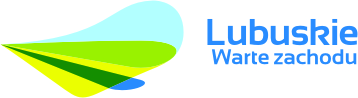 PLAN ZAGOSPODAROWANIA PRZESTRZENNEGO WOJEWÓDZTWA LUBUSKIEGO
PLAN ZAGOSPODAROWANIA PRZESTRZENNEGO MOF OW ZIELONA GÓRA

TOM III
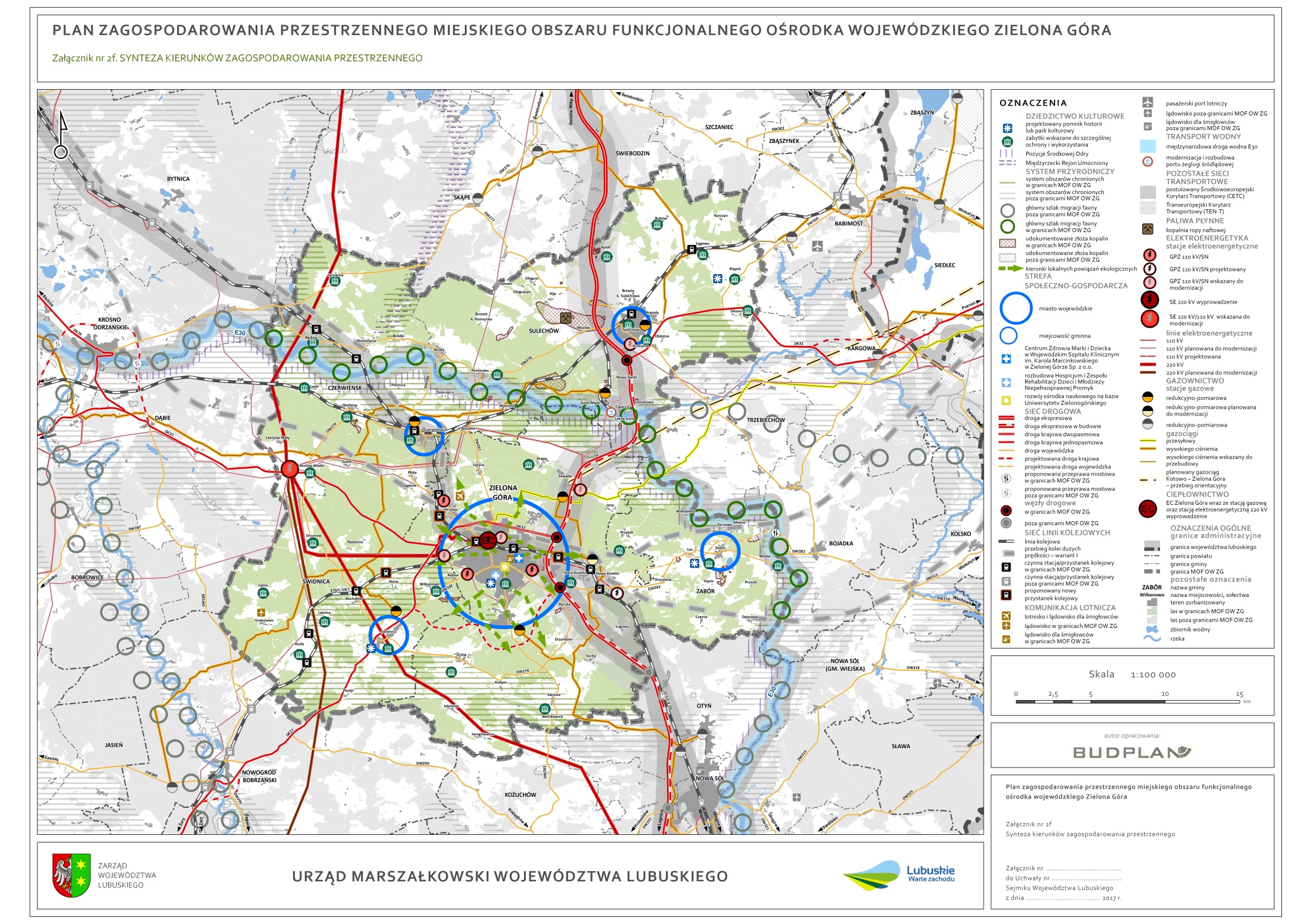 [Speaker Notes: OSADNICTWO
Prowadzenie spójnej polityki kształtowania przestrzeni na obszarze całego MOF OW wymaga odniesienia kwestii planowania przestrzennego nie tylko do indywidualnych jednostek terytorialnych, ale także do stref wykazujących podobne uwarunkowania oraz potencjalne kierunki rozwoju. Wyróżniono następujące strefy funkcjonalno-przestrzenne: strefa śródmiejska, strefa miejska, strefa podmiejska, strefa produkcyjna, strefa zabudowy wiejskiej i rolniczej przestrzeni produkcyjnej, strefa przyrodnicza. Strefy te zostały wyznaczone w oparciu o kierunki zagospodarowania przestrzennego określone w dokumentach planistycznych poszczególnych gmin, jak również w oparciu o zachodzące tendencje kierunków rozwoju przestrzennego terenów zurbanizowanych.

STREFA SPOŁECZNO-EKONOMICZNA
Planowane inwestycje:
• Centrum Zdrowia Matki i Dziecka przy Wojewódzkim Szpitalu Klinicznym im. Karola Marcinkowskiego w Zielonej Górze Sp. z o. o.,
• rozbudowa Hospicjum i Zespołu Rehabilitacji Dzieci i Młodzieży Niepełnosprawnej Promyk.
Projektowane pomniki historii lub parki kulturowe: zabytkowy układ urbanistyczny miasta Zielonej Góry, zespół pałacowo-parkowy w Zaborze, dwór w Świdnicy.
Obszary wskazane do rewitalizacji – Zielona Góra i Sulechów.
Obiekty wskazane do włączenia do szlaków turystycznych.

STREFA PRZYRODNICZA
Kształtowanie systemu przyrodniczego w sposób zapewniający spójność z krajową siecią ekologiczną – szczególnie ważne obszary – obszar węzłowy o randze międzynarodowej – Puszcza Lubuska, obszar węzłowy o randze krajowej – Bory Zielonogórskie.
Ochrona korytarzy ekologicznych opartych o doliny rzeczne, w tym dolinę Odry – korytarz ekologiczny o znaczeniu międzynarodowym, oraz lokalne korytarze ekologiczne rzek tj.: Śląska Ochla, Ołobok, Jabłonna, Sulechówka, Zimny Potok, Łącza, Śmiga.
Tereny pełniące funkcje przyrodnicze, krajobrazowe i klimatyczne, wskazane zostały jednocześnie do rozwoju funkcji rekreacyjnych.

KOMUNIKACJA I TRANSPORT
Budowa południowej obwodnicy Zielonej Góry w ciągu DK27.
Budowa mostu na Odrze w Milsku.
Uruchomienie kolei aglomeracyjnej Sulechów – Zielona Góra – Nowa Sól, potencjalny przebieg Kolei Dużych Prędkości.
Międzynarodowa Droga Wodna E30 [Odra] – podniesienie klasy żeglowności do Va, rozwój portu w Cigacicach.
Poruszono tematy uspokajania i ograniczania ruchu samochodowego, integracji transportu publicznego, rozwoju sieci autobusowej i infrastruktury rowerowej.


INFRASTRUKTURA TECHNICZNA
Planowane przedsięwzięcia związane z drugim etapem projektu budowy trzeciego połączenia elektroenergetycznego Polska – Niemcy:
budowa stacji elektroenergetycznej Zielona Góra,
budowa dwutorowej linii 400 kV relacji Zielona Góra w kierunku do nacięcia dwutorowej linii 400 kV w relacji Plewiska – Baczyna,
budowa dwutorowej linii 400 kV relacji Zielona Góra – Gubin.
Rozwój sieci dystrybucyjnej (110 kV). 
Budowa gazociągu Kotowo – Zielona Góra (inwestycja towarzysząca inwestycjom w zakresie terminalu w Świnoujściu).]
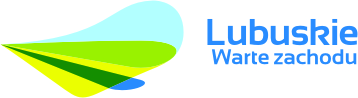 PLAN ZAGOSPODAROWANIA PRZESTRZENNEGO WOJEWÓDZTWA LUBUSKIEGO
PROGNOZA ODDZIAŁYWANIA NA ŚRODOWISKO
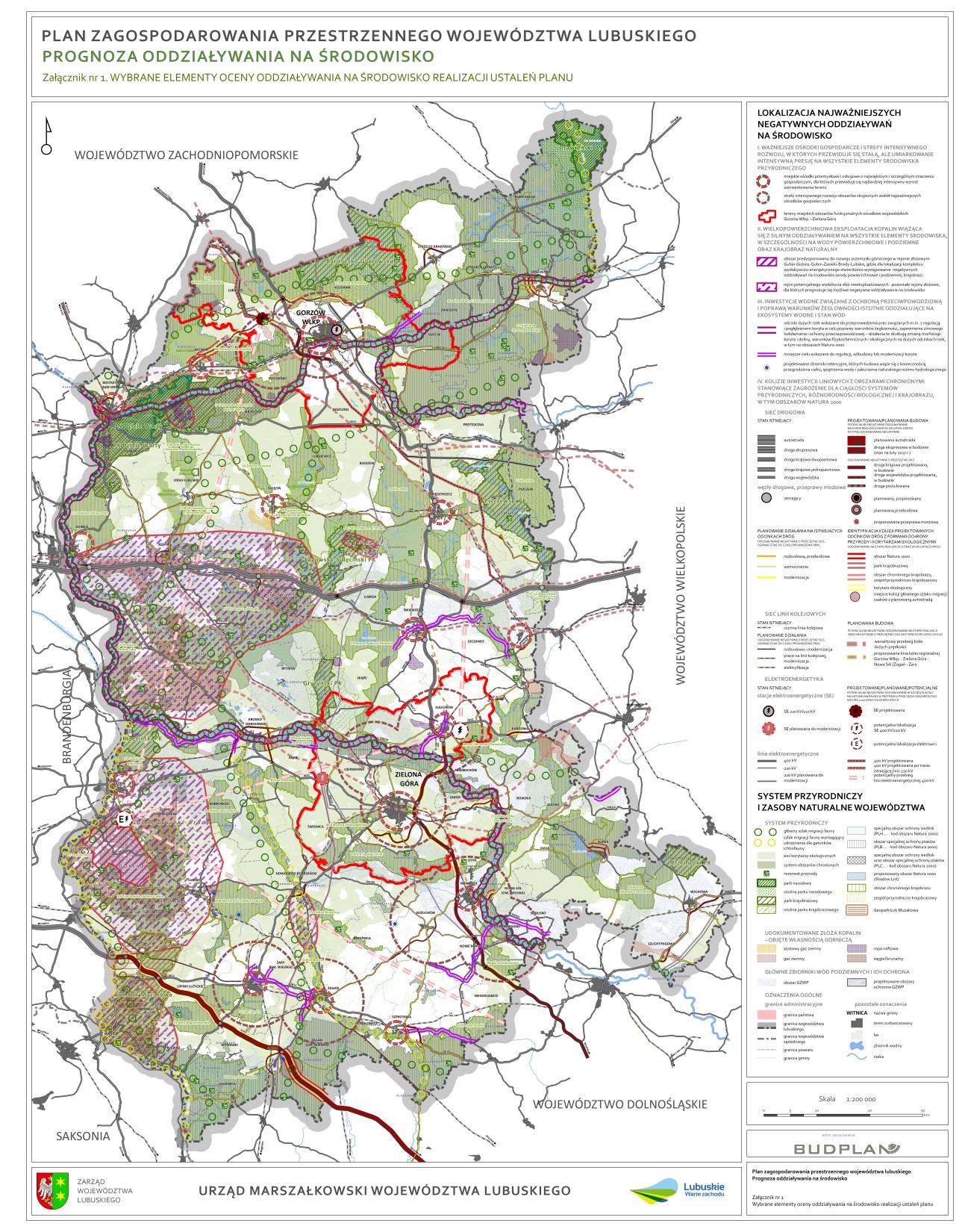 [Speaker Notes: W obu przypadkach znaczącego oddziaływania na Naturę 2000 są to inwestycje wynikające z przyjętych dokumentów nadrzędnych, dla których w wykonanych ocenach oddziaływania na środowisko udowodniono przesłanki wynikające z art. 34 ustawy z dnia 16 kwietnia 2004 r. o ochronie przyrody, tj. są to inwestycje nadrzędnego interesu publicznego, nie ma możliwości rozwiązań alternatywnych, istnieje możliwości kompensacji przyrodniczej  niezbędnej  do  zapewnienia  spójności  i właściwego funkcjonowania sieci obszarów Natura 2000.]
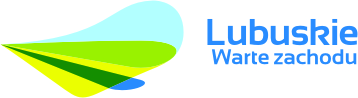 PLAN ZAGOSPODAROWANIA PRZESTRZENNEGO WOJEWÓDZTWA LUBUSKIEGO
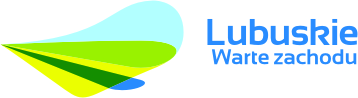 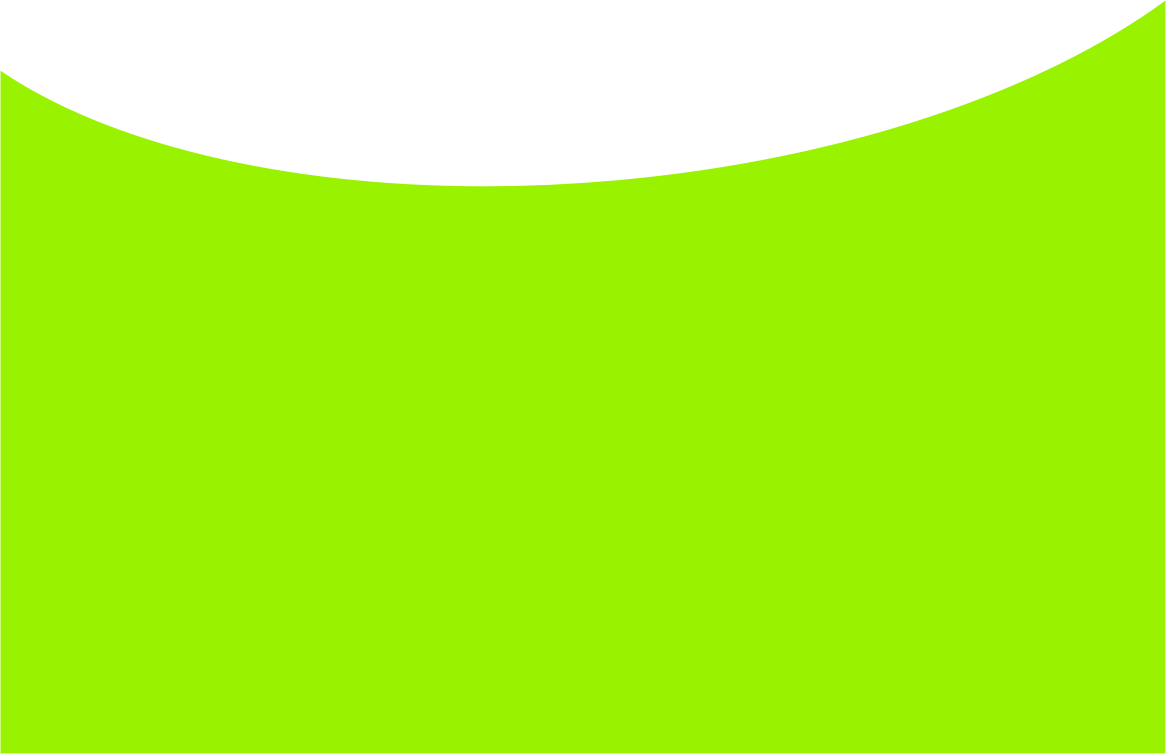 Dziękuję za uwagę



Wydział Planowania Przestrzennego
Departament Geodezji, Gospodarki Nieruchomościami i Planowania Przestrzennego
Urząd Marszałkowski Województwa Lubuskiego

Budplan Sp. z o.o.